Programming forGame Designers
Professor Ira Fay
Class 8
Overview
Game Guru
Programming for Game Designers
[Speaker Notes: Ensure Note Taker is active and wiki is working]
Game Guru
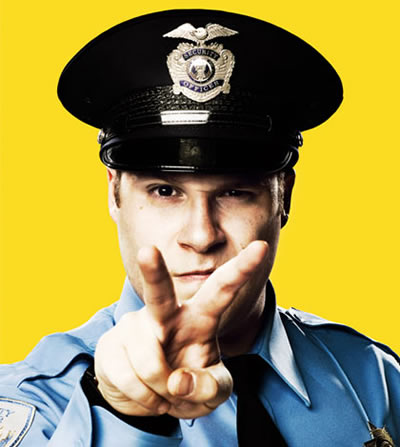 Observe
Rules of the game
Scoring
Characters
Animations
Audio
User interface
Anything at all!
[Speaker Notes: Pick game guru for next week]
Survey
Feedback on Wednesday
Dice Game
Feedback sent to many of you, more soon.

A note about probability analysis.
Growth Mindset Reminder
With a growth mindset, we can improve our skills through practicing.

Learning happens over time, not instantly.

The process of learning is uncomfortable when we’re not competent yet.
Skills
What are programming skills?
Game Programming Skills
Logical Thinking

Research and Resourcefulness

Communication
Written, Verbal, Visual, Aural

Creative thinking

Attention to detail

Organization
Organization
Storing files on your hard drive
Backups?

Project organization
HTML
Hyper-Text Markup Language

The building block of all websites

Only the basics, plus forms

Doesn’t need to be pretty!
PHP
Variables

Methods

Debugging
Math vs. Programming
Math and programming look similar, but aren’t the same
Math vs. Programming
Math:
x = 5
Programming
[Speaker Notes: In programming, the second statement directs the computer to:
Make x equal to 5.]
Math vs. Programming
Math:
x = 5
Programming
$x = 5;
[Speaker Notes: In programming, the second statement directs the computer to:
Make x equal to 5.]
Math vs. Programming
Math:
x = 5
Programming
$x = 5;

Typo intolerant!

Capitalization and punctuation must be precise!
[Speaker Notes: In programming, the second statement directs the computer to:
Make x equal to 5.]
Math vs. Programming
Math:
x = 5
5 = x


OK!
Programming
$x = 5;
Math vs. Programming
Math:
x = 5
5 = x


OK!
Programming
$x = 5;
5 = $x;
[Speaker Notes: In programming, the second statement directs the computer to:
Make 5 equal to x, which isn’t possible because 5 is a static number that can’t change.]
Math vs. Programming
Math:
x = 5
5 = x


OK!
Programming
$x = 5;
5 = $x;


NOT OK!
= assigns a value
[Speaker Notes: In programming, the second statement directs the computer to:
Make 5 equal to x, which isn’t possible because 5 is a static number that can’t change.]
Math vs. Programming
Math:
x = 5
x = 6

NOT OK!

Statements coexist
Programming
$x = 5;
[Speaker Notes: In Math, all the statements exist at the same time, in any order.]
Math vs. Programming
Math:
x = 5
x = 6

NOT OK!

Statements coexist
Programming
$x = 5;
$x = 6;

OK!

Statements happen in order.
[Speaker Notes: In Math, all the statements exist at the same time, in any order.]
Math vs. Programming
Math:
x = 5
x = x + 1


NOT OK!
Programming
$x = 5;
[Speaker Notes: In Math, the equal sign is a statement of fact.
In programming, the equal sign is a direction to the computer to do something (assign a value to a variable). The two statements direct the computer to:
Make x equal to 5. Then,
Evaluate x + 1. Then, take that result and make x equal to it.

No problem! In programming, the right side of the equal sign is evaluated first, and then the result is assigned to the variable on the left.]
Math vs. Programming
Math:
x = 5
x = x + 1


NOT OK!
Programming
$x = 5;
$x = $x + 1;


OK
= assigns a value
[Speaker Notes: In Math, the equal sign is a statement of fact.
In programming, the equal sign is a direction to the computer to do something (assign a value to a variable). The two statements direct the computer to:
Make x equal to 5. Then,
Evaluate x + 1. Then, take that result and make x equal to it.

No problem! In programming, the right side of the equal sign is evaluated first, and then the result is assigned to the variable on the left.]
Programming
Lines of code are executed in order

= is an assignment operator

Programming is typo-intolerant
You have to say the magic words exactly rightfor the spell to work!
Variables
Variables hold information

Variables can change value while the program is executing

Example
Methods
Methods are like a factory:
They take input, and spit out results

Example
Roll a d#
Lab Time
For the next three weeks, we’ll have ample lab time in class. Bring your computer!


Lisette: Kai S, Ben, Truman, Dakari 
Meghan: Kai M, Grace, Zack
Gabriella: Helena, Ethan, Joel
George: Quinn, Bryan, Max
Outside of Class Activities
Read the syllabus to know what to do!
Programming for Game Designers Part 1 due Weds
Get to Know Hampshire project ongoing

Game Guru: Pick a game to show next class, submit written analysis before class